Costruzione di un sistema di 
potenziali normali
1)	Si sceglie la temperatura di 25°C e la pressione di 1 atmosfera
Le attività di tutte le specie chimiche (ridotte ed ossidate) si 
       pongono  = 1,00
3)	Poiché il segno del potenziale di un elettrodo dipende dal verso della reazione, si assegna ad ogni elettrodo il potenziale che ha quando la semireazione decorre nel senso della riduzione (cioè l'elettrodo funziona da catodo) ad esempio:
			          MnO4- + 8H+ + 5e		Mn2+ + 4H2O
4)	Si sceglie un elettrodo normale, detto di riferimento cui si assegna per convenzione E° = 0,000 V. Questo elettrodo è il semielemento normale a idrogeno:                2H3O+ + 2e		H2 + 2H2O (a 25°C)
                                     (a=1,00)			(gas, 1 atm)
5)	Per assegnare il valore del potenziale normale ad un dato elettrodo, si costruisce una pila in cui di due semielementi sono: l'elettrodo normale ad idrogeno e l'elettrodo normale da misurare.
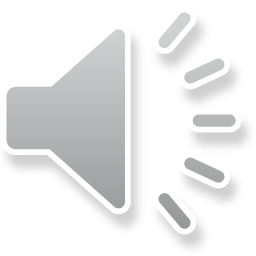 Esempio 1. Misura di E° dell'elettrodo: Cu2+ + 2e	    Cu
+
-
Poiché l'elettrodo di Cu ha 
potenziale più positivo, è il
CATODO dove ha luogo 
la semireazione:
0,34 V
Elettrodo Normale
ad idrogeno
Elettrodo Normale
Cu+2/Cu
f.e.m. = 0,34 V = Ecat-Ean= E°Cu2+/Cu - 0,000 = E°Cu2+/Cu
Cu2+ + 2e	    Cu  (riduzione)
Esempio 2. Misura di E° dell'elettrodo: Zn2+ + 2e    Zn
-
Poiché l'elettrodo di Zn ha 
potenziale più negativo, è 
l'ANODO:
E°Cu2+/Cu = + 0,34 V
0,76 V
+
Zn	    Zn2+ + 2e(ossidazione)
Elettrodo Normale
ad idrogeno
Elettrodo Normale
Zn+2/Zn
E = 0,76 V = Ecat-Ean= 0,000 - E°Zn2+/Zn
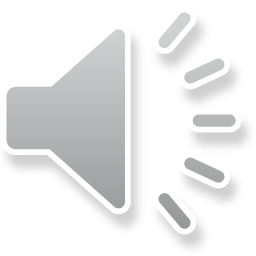 E°Zn2+/Zn = - 0,76 V
Potenziali normali
(25°C    1 Atm)
E° (V)
Semielemento o Elettrodo
Li+	+	e	Li	- 3,02
Na+	+	e	Na	- 2,71
Fe2+	+	2e	Fe	- 0,44
Cr3+	+ 	e	Cr2+	- 0,41
Co2+	+	2e	Co	- 0,28
Pb2+	+	2e	Pb	- 0,13
2H3O+	+	2e	H2(g) + 2H2O	  0,000
Sn4+	+	2e	Sn2+	+ 0,15
Cu2+	+ 	2e	Cu	+ 0,34
I2 	+	2e	2I-	+ 0,54
Br2	+	2e	2Br- 	+ 1,09
O2(g) + 4H3O+ + 4e	6H2O	+ 1,23
Co3+	+	e	Co2+	+ 1,83
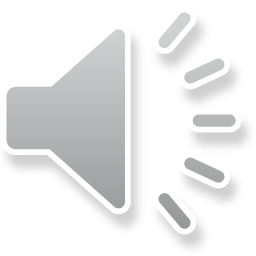 SERIE ELETTROCHIMICA DEGLI ELEMENTI(ogni sistema redox sarà in grado di ossidare i sistemi che lo precedono –con E° minore-)
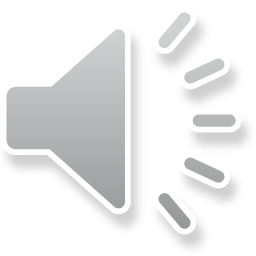 ricordando che
DG
DG
E = -
E = -
nF
nF
Quando la reazione ha raggiunto l'equilibrio, si ha:
DG = 0
= 0
Cioè il valore della f.e.m. si annulla.
Poiché
DG° = - RTln K*,  si ha
- DG°
E° =
nF
RT
(metodo per determinare K*)
E° =
ln K*  e quindi
nF
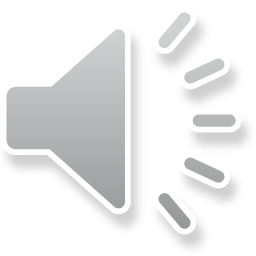 E°nF
lnK* =
RT
aposs
RT
E = E° +      ln
nF
arrid
Applicazione dell’equazione di Nernst 
ai principali tipi di elettrodi
RT
8,31 Joule mole-1 K-1x298,15K
Joule
=0,0257          =0,0257
=
Coulomb
F
96.500 Coulomb • mole-1
0,0257 • 2,30
0,059
0,0257
E=E°+         ln(…)=E°+
log(…)=E°+
log(…)
n
n
n
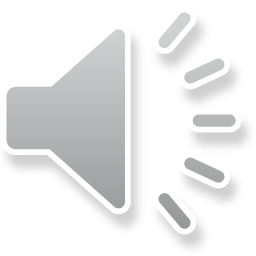 Alcuni tipi di elettrodi
Cu
1° Specie
CuSO4
Men+  +  ne		   Me
aOx
0,059
0,059
0,059
E°+		   log [Men+]
E = E°+		  log
= E°+
log aMen+ =
n
n
n
aR
Me   Men+, c
0,059
E = E°Cu++/Cu +		  log [ Cu++]
2
Per l'elettrodo:
Cu    Cu2+, c
Ag
2° Specie
Ag   AgCl(S),  Cl-
Soluzione KCl
AgCl (solido)
Ks
[Ag+] [Cl- ] = Ks; [Ag+] =
E = E°Ag  +  0,059 log [Ag+]
[Cl- ]
E = E°Ag  +  0,059 log Ks  -  0,059 log [Cl- ]
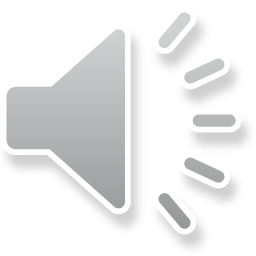 E = E°* - 0,059 log [Cl- ]
costante = E°*
Elettrodi a gas
Elettrodo 
di Pt
Cl2
Pt (Cl2, p)    Cl-,  c
Soluzione
KCl
Cl2(gas)  +  2e		2Cl-
0,059
aOx
0,059
pCl2
= E°+
log
=
E = E°+		   log
2
a2R
2
[Cl-]2
= E°+ 0,059 logp½Cl2 - 0,059 log [Cl-]
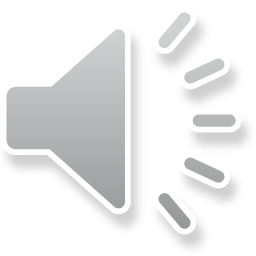 Elettrodi a idrogeno
2H3O+  +  2e	      H2(g)  +  2H2O
Elettrodo
di Pt
0,059
a2Ox
Soluzione
[H3O+]
Ma E° = 0,000V
E = E°+	   log
2
aRed
E = 0,059 log aH3O+ - 0,059 log a½H2
E = 0,059 log [H3O+] - 0,059 log p ½H2
H2
Se p H2 = 1,00 atm,  E = 0,059 log [H3O+] = - 0,059 pH
Se p H2 = 1,00 atm,  e [H3O+] = 1,00 M,   E = E° = 0
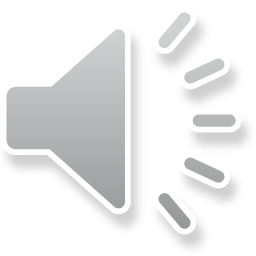 ELETTRODO A CALOMELANO ( E° = 0,2412 V a 25°C, KCl saturo)
Hg | Hg2Cl2 | Cl-
La semireazione redox che sta alla base di questo elettrodo è:
Hg2Cl2(s) + 2 e- → 2 Hg(s) + 2 Cl-(aq).   
E = E°Hg2Cl2/Hg – RT/2F ln a2Cl-
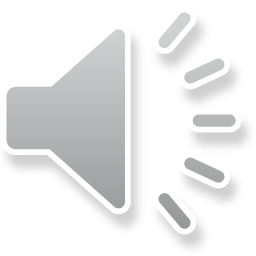 Elettrodi a "ossidoriduzione"
Fe3+,	c1
	Fe2+,	c2
Elettrodo 
di Pt
Pt
Soluzione
FeCl3
FeCl2
aOx
[Fe3+]
= E° + 0,0059 log
E = E°+	    log
0,059
aRed
[Fe2+]
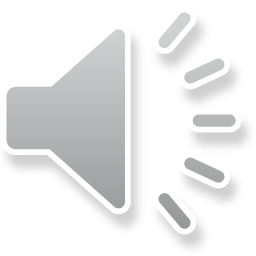 Misura potenziometrica del pH
Volendo misurare il pH incognito di una soluzione A 
si può costruire la pila:
H2
1atm
H2
1atm
E
elettrodo 
di riferimento
Soluzione A
Soluzione a pH = 0 [aH3O+= 1]
L'elettrodo di destra funziona da catodo:  Ecatodo = 0,000 V
Il potenziale dell'elettrodo di sinistra è: Ean = 0,059 log [H3O+]
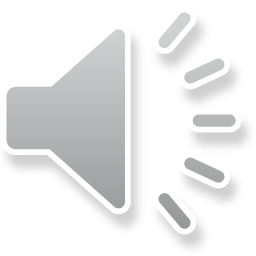 E = Ecat - Ean =
0 - Ean =
-0,059 log [H3O+]
E = 0,059 pH
Cu
Cu
CuSO4  c1
CuSO4  c2
(conc.)
(dil.)
Elettrodo 1:	Cu2+ +	2e	Cu	(riduzione)    CATODO
Elettrodo 2:	Cu	Cu2+ +	2e	(ossidazione) ANODO
TOTALE:	Cu2+	           Cu2+                DILUIZIONE
(soluzione
concentrata 1)
(soluzione
concentrata 2)
Pila a concentrazione
Sono pile formate da elettrodi uguali, che differiscono solo per l’attività delle specie ridotte o ossidate.
Elettrodi uguali, soluzioni diverse
TIPO  I
Cu
Cu
CuSO4
c2
CuSO4
c1
0,059
0,059
se c1 > c2,   E1 > E2
E = E°+		     log c1
E = E°+		     log c2
2
2
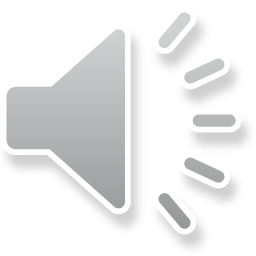 TIPO II
Soluzioni uguali, elettrodi diversi
Pt (Cl2, p1)
Cl-
Cl-
(Cl2, p2)pt
p1  >  p2
c
c
compresso
rarefatto
[Cl-] è uguale, ma p1 > p2, per cui E1 > E2
0,059
E1=E°+           logp1 - 0,059 log[Cl- ]
2
0,059
E2= E°+           logp2 - 0,059 log[Cl- ]
2
ELETTRODO 1:	Cl2(g) + 2e	   2Cl-
ELETTRODO 2:  2Cl-	     Cl2(g) + 2e
TOTALE: 		Cl2				Cl2(g)
Compresso, a p1
Rarefatto, a p2
(Alta pressione)
(Bassa pressione)
0,059
p1
E = E1 - E2  =              log
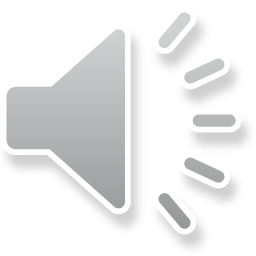 2
p2